4. Proef het verschil
Over de smakelijkheid
Smakelijkheid = eigenschap v h voer
Lekker vinden= reactie 

Geur 		(reukvermogen bepaalt 75% van ons 					vermogen om iets te proeven)
Smaak

textuur
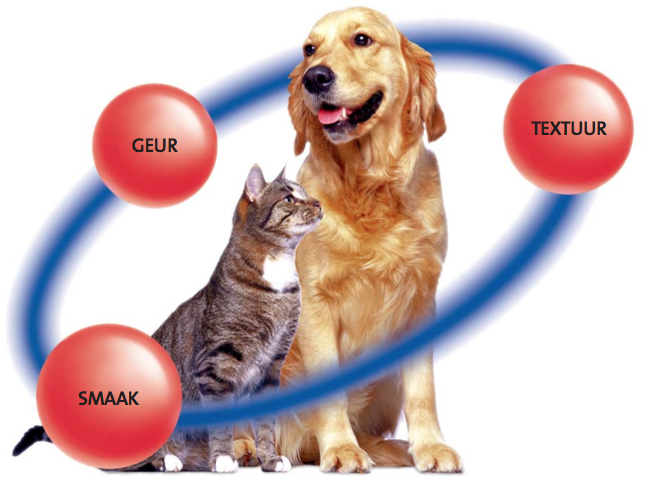 Oefening
Geur
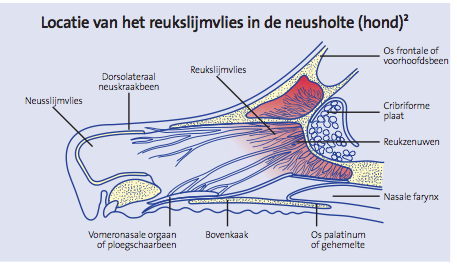 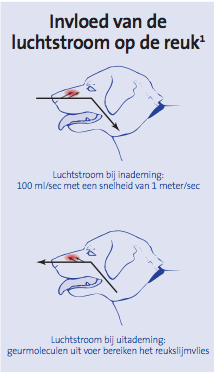 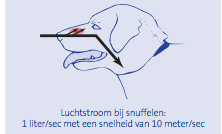 Factoren van invloed op hoe goed het dier ruikt:
Ras
Leeftijd
Mate van blootstelling
Verzadiging
Gezondheid: 
Ademhalingsziekten: hondeziekte en niesziekte
neustumoren
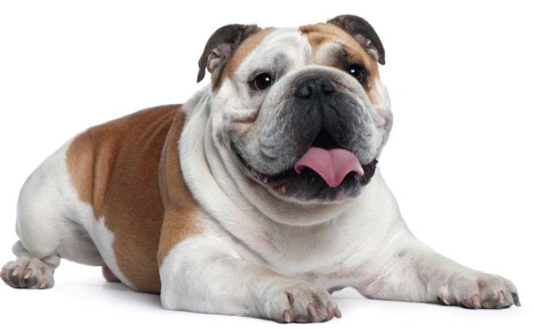 Smaak
Classificatie smaakneuronen
Zuur  ( H > K )
Aminozuur (veel bij H & K)
Zout ( mogelijk niet bij H & K )
X – vezeleenheden (bitter)

Textuur: 	Hond grote brokken, 									Kat knapperige zachtere textuur
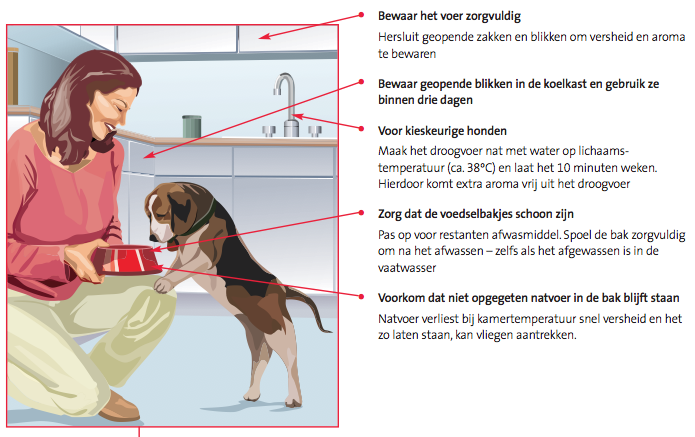 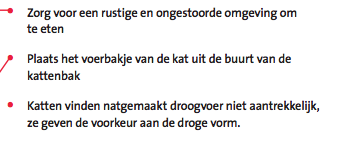 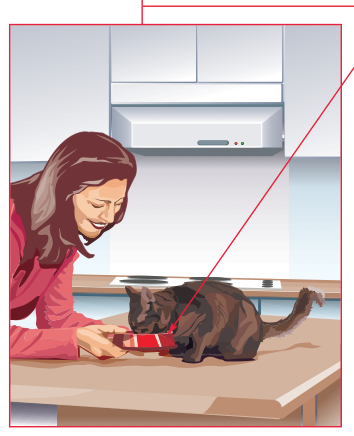 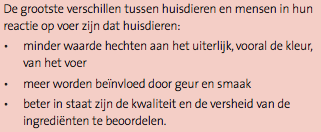 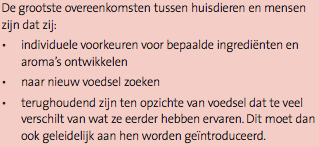 De smakelijkheid van diervoer
Lees dit deel zelf eens rustig door

Vraag: wat was digest of concentraat ook al weer?

Vlees ingrediënten, gist fermentatie: soort vleesextract; “bouillon”
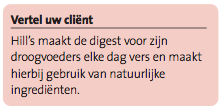 Wetenschappelijke meting van smakelijkheid
Lees ook dit deel een andere keer eens rustig door
De Twee-Bakken Test
Duurt voor honden 30-60 minuten
Duurt voor katten 11-60 uur!
Ziekte en verlies aan eetlust:oorzaken:
Medisch, chirurgisch, medicamenteus
Hongercentrum in de hersenen is onderdrukt
Smakelijkheid versus voedingswaarde 														(vb lever)



Curatief en preventief voer wordt dieetvoer
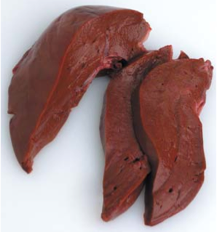 Ziek dier stimuleren tot vreten:
Nieuw voer geleidelijk introduceren
Verwarm blikvoer tot lich. temp 
Plakjes snijden
Neus schoon maken
Klein beetje blikvoer op poten of lippen
Kleine, frequente maaltijden
Voor honden: droogvoer bevochtigen
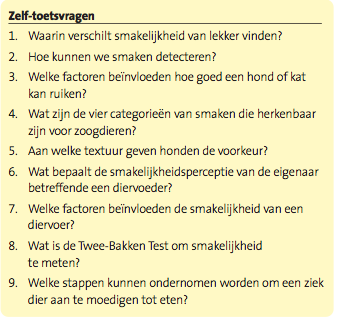